Prénom  : __________________
Date :  ____________________
Evaluation de Maths 3
CM2
Appréciation
Soin, présentation
Signature des parents
g c f b
Trouve le quotient et le reste des divisions sans les poser.
Écris l’égalité qui permet de vérifier le résultat.
1
Exemple :   89 : 6      (6 x ____ ) + ____  =  89     (6 x 14) + 5 = 89      q = 14  r = 5
67 : 4  __________________________________________________________________________
72 : 12  _________________________________________________________________________
91 : 11    ________________________________________________________________________
125 : 7   ________________________________________________________________________
Sans calculer le résultat, entoure le quotient
2
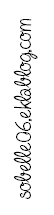 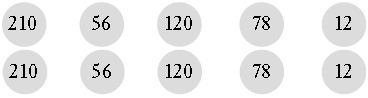 928 : 17
 
2831 : 23
Trouve le quotient et le reste des divisions sans les poser.
3
738 : 10 = ______________________________
953 : 100 = _____________________________
8 012 : 1 000 = __________________________
1 604 : 10 = _____________________________
12 045 : 100 = ___________________________
27 509 : 1 000 = _________________________
Calcul
Sans poser les opérations indique juste le nombre de chiffre du quotient
4
1 789 : 4   ______________________________________________________________________
4 712 : 7  _______________________________________________________________________
54 712 : 5  ______________________________________________________________________
Pose ces divisions
5
a – 782 : 4
b – 609 : 7
c – 593 : 8
d – 900 : 6
e – 7 845 : 7
f – 6 091 : 9
Calcul
Indique si la droite en pointillés est un axe de symétrie
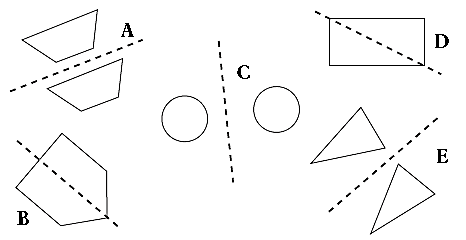 6
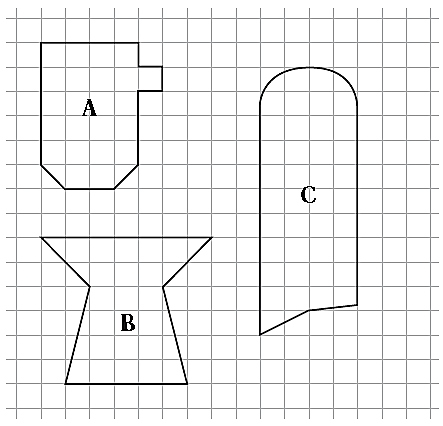 Le carreau du quadrillage est l’unité d’aire. Exprime
l’aire de chaque figure. Quand ce n’est pas possible, donne
un encadrement.
7
Géométrie
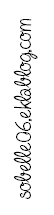 Calcule le périmètre de cette pièce rectangulaire
8
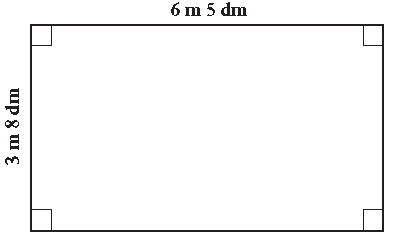 Evaluation de Maths 3
CM2
Correction
Trouve le quotient et le reste des divisions sans les poser.
Écris l’égalité qui permet de vérifier le résultat.
1
Exemple :   89 : 6      (6 x ____ ) + ____  =  89     (6 x 14) + 5 = 89      q = 14  r = 5
67 : 4        (4 x 16) + 3	q = 16    r = 3
72 : 12      (12 x 6) + 0	q = 6      r = 0
91 : 11      (11 x 8) + 3	q = 8      r = 3
125 : 7      (7 x 17) + 6	q = 17    r = 6
Sans calculer le résultat, entoure le quotient
2
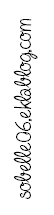 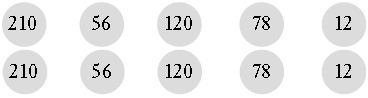 928 : 17
 
2831 : 23
Trouve le quotient et le reste des divisions sans les poser.
3
738 : 10 =       q = 73    r = 8
953 : 100 =     q = 9     r = 53
8 012 : 1 000 =    q = 8     r = 12
1 604 : 10 =       q = 160      r = 4
12 045 : 100 =   q = 120      r = 45
27 509 : 1 000 =    q = 27      r = 509
Calcul
Sans poser les opérations indique juste le nombre de chiffre du quotient
4
1 789 : 4     4 x 100 < 1789 < 4 x 1 000 = 3 chiffres
4 712 : 2     2 x 1000 < 4712 < 2 x 10 000 = 4 chiffres
54 712 : 5   5 x 10 000 < 54 712 < 5 x 100 000 = 5 chiffres
Pose ces divisions
5
a – 782 : 4
b – 609 : 7
c – 593 : 8
d – 900 : 6
e – 7 845 : 7
f – 6 091 : 9
Calcul
Indique si la droite en pointillés est un axe de symétrie
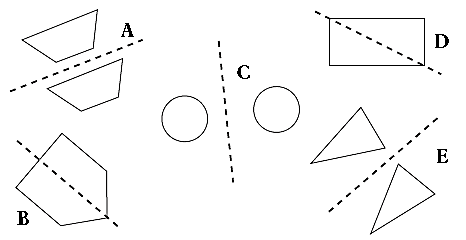 6
non
non
non
oui
oui
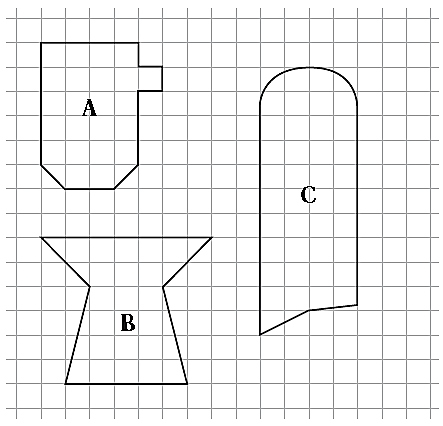 Le carreau du quadrillage est l’unité d’aire. Exprime
l’aire de chaque figure. Quand ce n’est pas possible, donne
un encadrement.
7
24
Géométrie
25
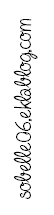 39 < C < 41
Calcule le périmètre de cette pièce rectangulaire
8
6 m 5 dm x 2 = 12 m 10 dm = 13 m
3 m 8 dm x 2 = 6 m 16 dm = 7 m 6 dm

13 m + 7 m 6 dm = 20 m 6 dm

Le périmètre de cette pièce rectangulaire est de 20 m et 6 dm
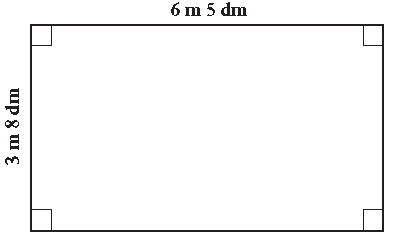